PHY 711 Classical Mechanics and Mathematical Methods
10-10:50 AM  MWF  Olin 103

Plan for Lecture 25:
Rotational motion (Chapter 5)
Rigid body motion
Moment of inertia tensor
Torque free motion
10/24/2018
PHY 711  Fall 2018 -- Lecture 23
1
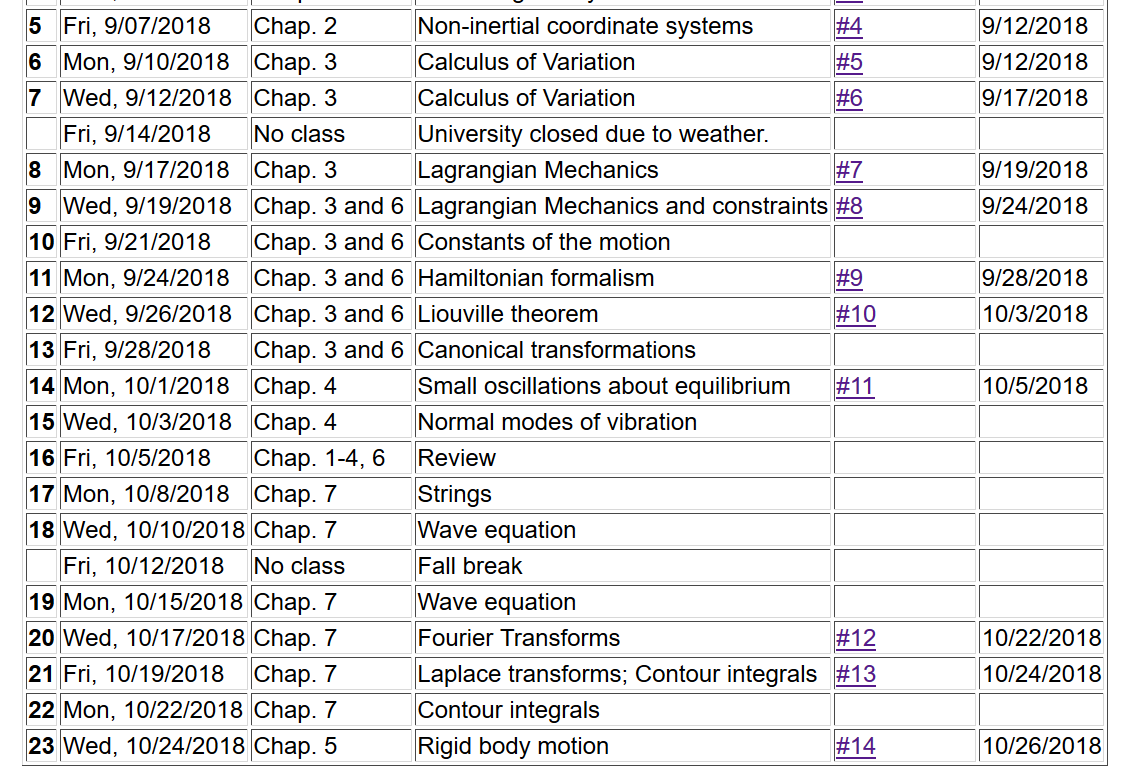 10/24/2018
PHY 711  Fall 2018 -- Lecture 23
2
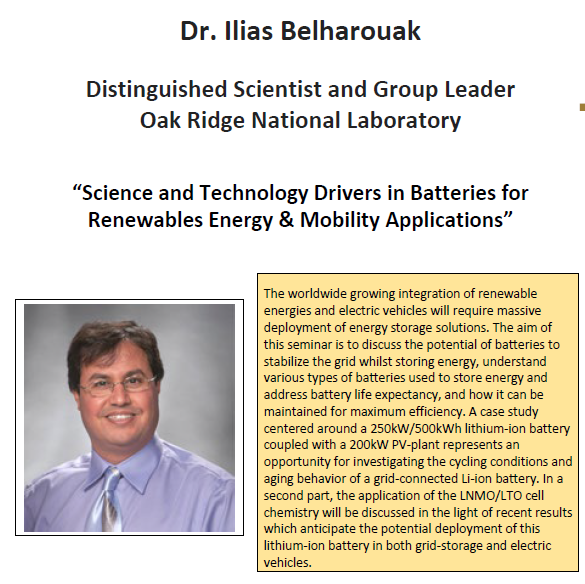 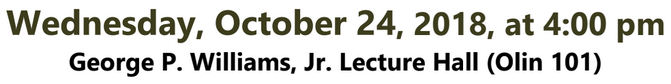 10/24/2018
PHY 711  Fall 2018 -- Lecture 23
3
Comparison of analysis in “inertial frame” versus “non-inertial frame”
10/24/2018
PHY 711  Fall 2018 -- Lecture 23
4
The physics of rigid body motion;  body fixed frame vs inertial frame;   results from Chapter 2:
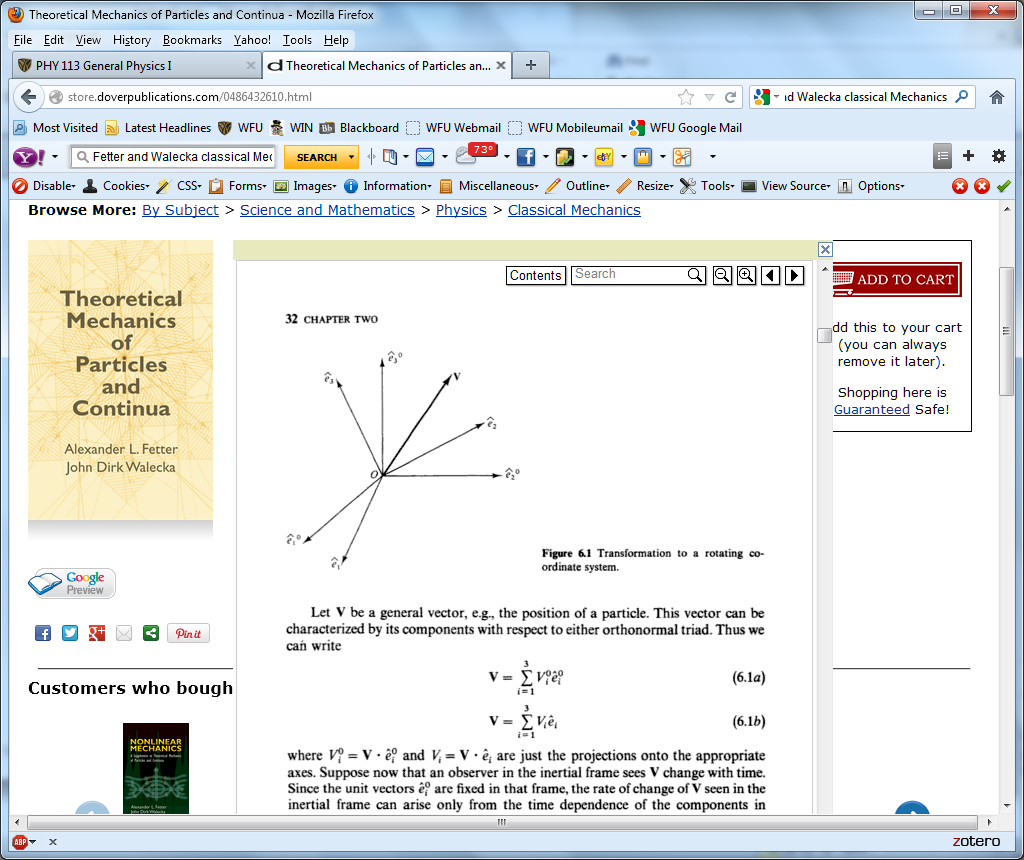 10/24/2018
PHY 711  Fall 2018 -- Lecture 23
5
Properties of the frame motion (rotation):
dQ
dQ
10/24/2018
PHY 711  Fall 2018 -- Lecture 23
6
Effects on acceleration:
10/24/2018
PHY 711  Fall 2018 -- Lecture 23
7
w
r
=0 for rigid body

10/24/2018
PHY 711  Fall 2018 -- Lecture 23
8
10/24/2018
PHY 711  Fall 2018 -- Lecture 23
9
Example:
z
c
y
a
b
x
10/24/2018
PHY 711  Fall 2018 -- Lecture 23
10
Properties of moment of inertia tensor:
Symmetric matrix real eigenvalues I1,I2,I3
                             orthogonal eigenvectors
10/24/2018
PHY 711  Fall 2018 -- Lecture 23
11
Changing origin of rotation
z
z’
c
rp
r’p
R
y’
y
a
x’
b
x
10/24/2018
PHY 711  Fall 2018 -- Lecture 23
12
z
z’
c
rp
r’p
R
y’
y
a
x’
b
x
10/24/2018
PHY 711  Fall 2018 -- Lecture 23
13
z
z’
Note: This is a special case; changing the center of rotation does not necessarily result in a diagonal I’
c
rp
r’p
R
y’
y
a
x’
b
x
10/24/2018
PHY 711  Fall 2018 -- Lecture 23
14
Descriptions of rotation about a given origin
w
10/24/2018
PHY 711  Fall 2018 -- Lecture 23
15
Descriptions of rotation about a given origin -- continued
10/24/2018
PHY 711  Fall 2018 -- Lecture 23
16
Descriptions of rotation about a given origin -- continued
10/24/2018
PHY 711  Fall 2018 -- Lecture 23
17

10/24/2018
PHY 711  Fall 2018 -- Lecture 23
18
Solution of Euler equations for a symmetric top -- continued
10/24/2018
PHY 711  Fall 2018 -- Lecture 23
19

10/24/2018
PHY 711  Fall 2018 -- Lecture 23
20
10/24/2018
PHY 711  Fall 2018 -- Lecture 23
21
Euler equations for asymmetric top -- continued
10/24/2018
PHY 711  Fall 2018 -- Lecture 23
22